ΑΚΜΗ
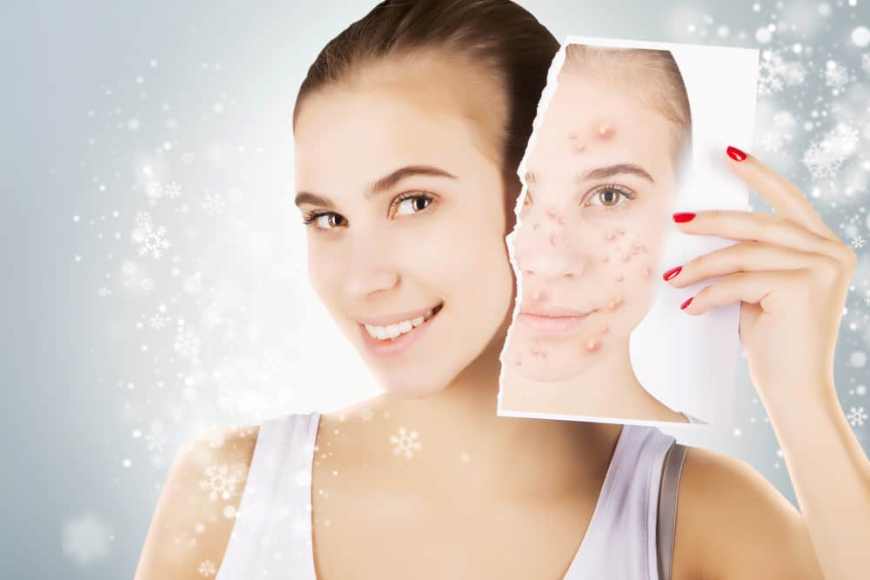 ΑΚΜΗ
Είναι χρόνια φλεγμονώδης δερματική νόσος
Χαρακτηρίζεται από φλεγμονή των σμηγματογόνων αδένων- που καταλήγει σε λιπαρότητα του δέρματος
Προκαλεί ποικιλία βλαβών στο πρόσωπο και τον κορμό
Προσβάλλει κυρίως:
 έφηβους
Νέους
Συχνότητα αγόρια και υποχωρεί στην ενήλικη ζωή
Εντοπίζεται σε περιοχές:

    πρόσωπο
    ράχη
    πρόσθια επιφάνεια του θώρακα
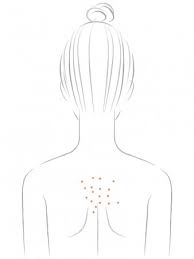 ΑΙΤΙΟΠΑΘΟΓΕΝΕΙΑ
Είναι πολυπαραγοντική
Οι κυριότεροι είναι:
1.μικροβιακοί
2. ορμονικοί
3. κληρονομικότητα
4. διαταραχές κερατινοποίησης
5. ηλικία
6. ψυχολογικοί παράγοντες
7. διατροφή
Φαρμακευτικοί ή χημικοί παράγοντες
Μικροβιακοί παράγοντες 
σταφυλόκοκκος της επιδερμίδας                         


Ορμονικοί παράγοντες
Και στα δύο φύλα-οι σμηγματογόνοι αδένες βρίσκονται υπό άμεσο ορμονικό έλεγχο
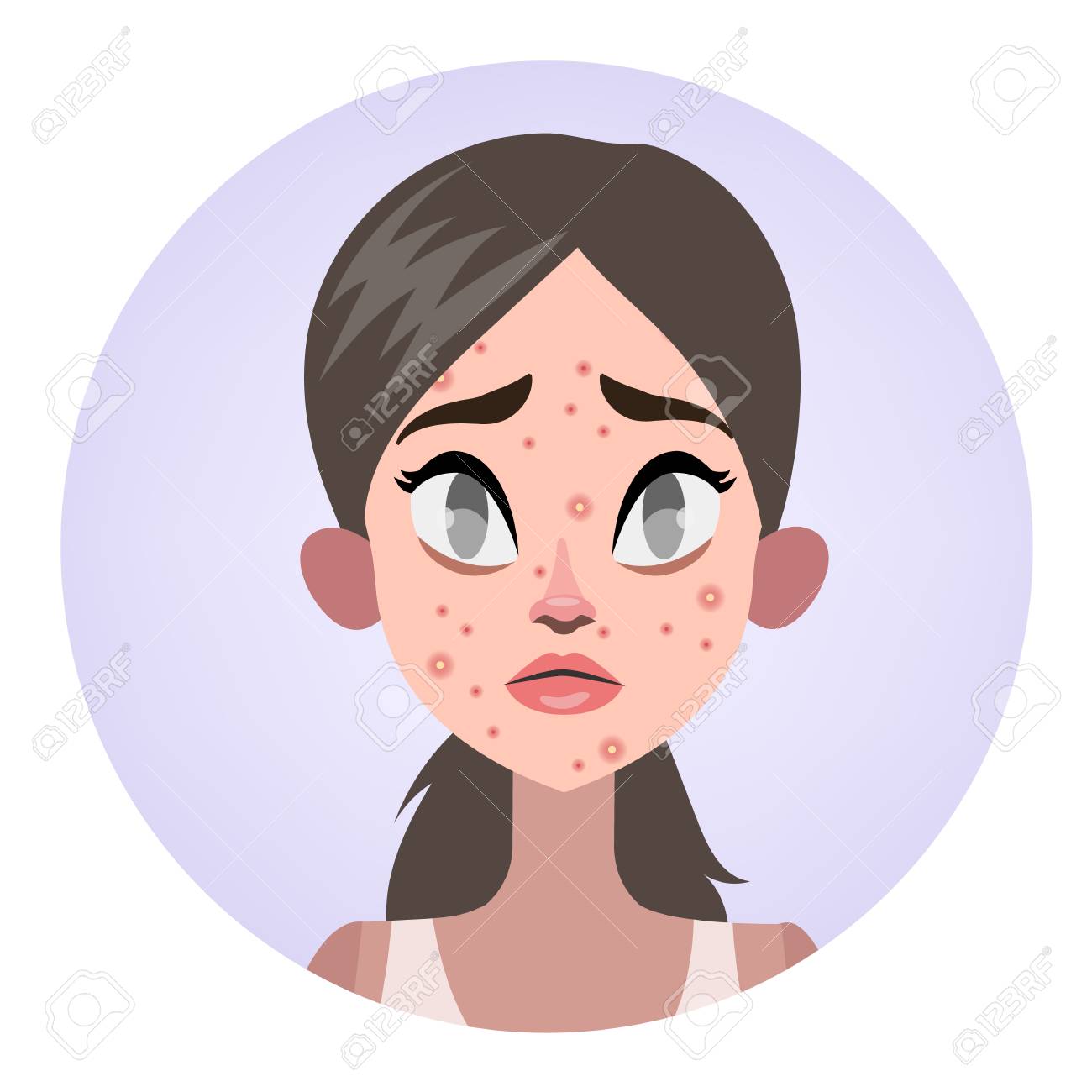 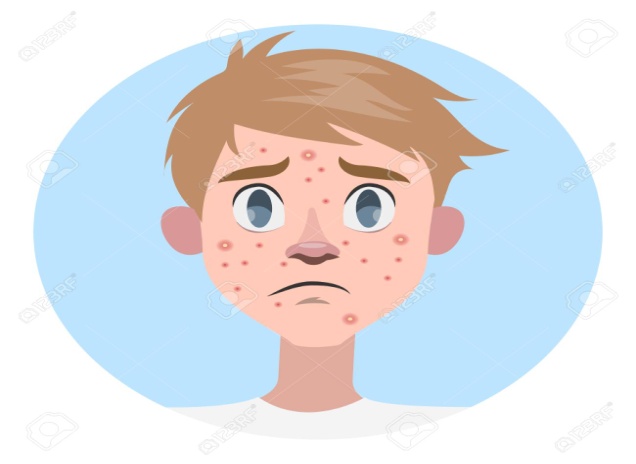 Ηλικία: εμφανίζεται κυρίως στους εφήβους
 ηλικίας 14-17         κορίτσια
  και 16-19                 αγόρια



Ψυχολογικοί παράγοντες: το στρες επιδεινώνει την ακμή         παραγωγής 
                    σμήγματος
Κλιματολογικοί παράγοντες:

 ο ήλιος βελτιώνει την ακμή

Τον χειμώνα έχουμε επιδείνωση

Στα θερμά και ψυχρά κλίματα λόγω ενυδάτωσης της κερατίνης παρατηρείται επιδείνωση της ακμής ( απόφραξη του σμηγματογόνου πόρου)

Τροπική ακμή π. χ. επαγγέλματα
     εργάτες καθαριστηρίων, μαγειρείων
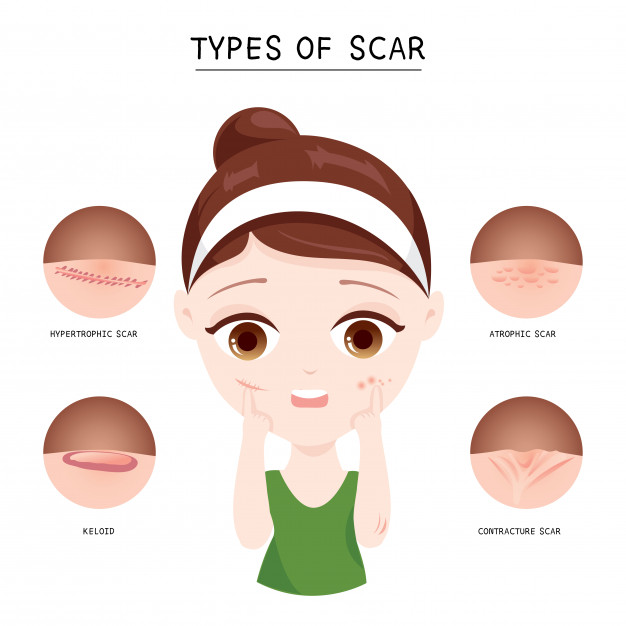 Διατροφή : τα λιπαρά φαγητά σοκολάτα
  ξηροί καρποί
   καρυκεύματα
Επιδεινώνουν την ακμή
Φαρμακευτικοί παράγοντες ή χημικοί: μπορούν να προκαλέσουν ή να επιδεινώσουν την ακμή
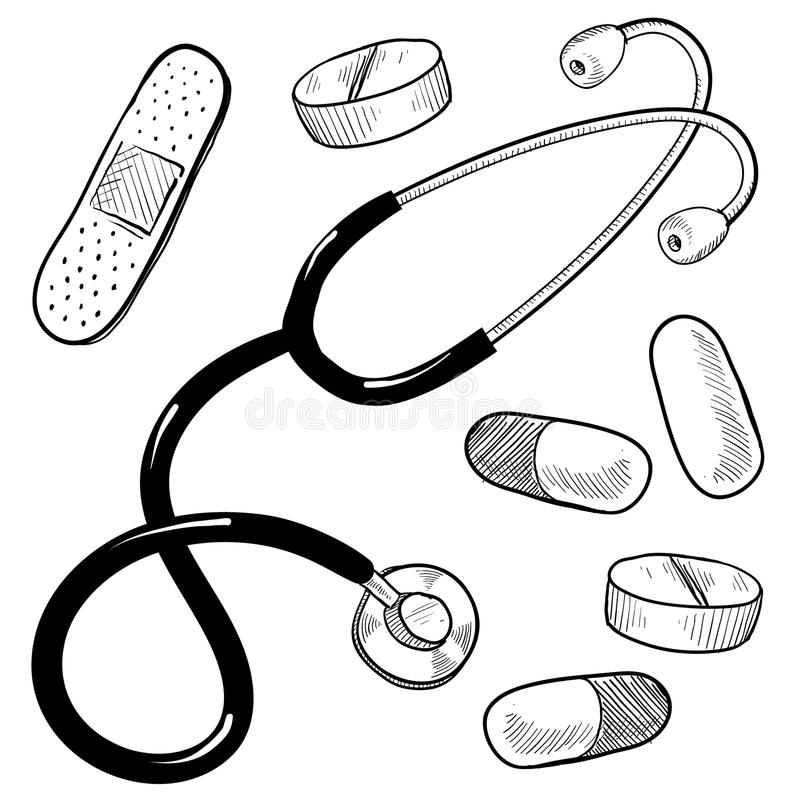 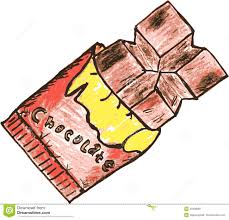 ΚΛΙΝΙΚΗ ΕΙΚΟΝΑ
Φαγέσωρες (μπιμπίκια):
 είναι κεράτινα βύσματα χρώματος γκρίζου ή μαύρου που γεμίζουν τους τριχοσμηγματικούς θυλάκους
 διακρίνονται σε «ανοιχτούς» ή «κλειστούς» φαγέσωρες και αποτελούν την πρώτη εκδήλωση της κοινής ακμής

Όταν οι φαγέσωρες μολυνθούν δημιουργούνται οι βλατίδες
Οι βλατίδες μπορεί να εξελιχθούν σε φλύκταινες ή φλεγμονώδη οζίδια


Φλύκταινες μπορεί να είναι επιφανειακές όταν η φλεγμονή συμβαίνει στο άνω τμήμα του τροχοσμηγματογόνου πόρου ή

Να αποτελούν βαθιά βλάβη όταν η φλεγμονή συμβαίνει στο χόριο
Με την απόφραξη του στομίου του τριχοσμηγματογόνου θύλακα σχηματίζονται οι κύστεις όπου εκκρίνεται ένα κιτρινωπό υγρό (πύον)

Μπορεί να αφήσουν ουλές, επιφανειακές ατροφικές ή υπερτροφικές στο πρόσωπο, τη ράχη
Κλινικοί τύποι ακμής
Κοινή ακμή
Νεογνική
Επαγγελματική
Τροπική ακμή
Ιατρογενής
Ακμή από καλλυντικά
Κεραυνοβόλος ακμή
Κυστική ακμή
Ακμή προκλητή
Κοινή ακμή

Συνηθέστερος τύπος ακμής
Συχνότερα στις γυναίκες
Οι βλάβες είναι πολύμορφες
Οι μη φλεγμονώδεις βλάβες δημιουργούν τις φλεγμονώδεις
Οι επιφανειακές βλάβες υποχωρούν σε 1-2 w
Οι βαθύτερες επιμένουν 2-4 ή περισσότερες w
Οι κύστεις διαρκούν και για μήνες

Η κοινή ακμή μπορεί να διακριθεί στη
  μη φλεγμονώδη φαγεσωρική ακμή και
  στη φλεγμονώδη βλατιδώδη, βλατιδοφλυκταινώδη
Νεογνική ακμή
Παρουσιάζεται συνήθως σε αγόρια στο πρώτο έτος της γέννησης σαν ακμοειδές εξάνθημαστις παρειές
Συνήθως φαγέσωρες και βλατίδες
Υποχωρεί στην ηλικία 3-4 ετών ή και αργότερα
Υπεύθυνοι κυρίως ορμονικοί παράγοντες
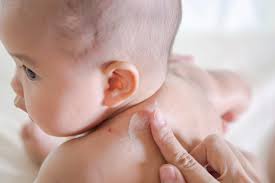 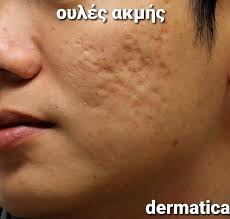 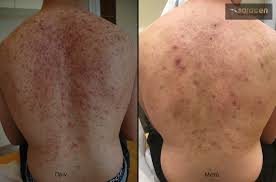 Επαγγελματική ακμή
Α. ακμή από έλαια:
απόφραξη του σμηγματογόνου πόρου
Εμφανίζονται «ανοιχτοί» φαγέσωρες, μπορεί να αναπτυχθούν βλατίδες

Β. ακμή από χλωριούχα:
Κυριότερη βλάβη «ανοιχτοί» φαγέσωρες, ενώ λιγότερο συχνά αναπτύσσονται φλεγμονώδεις βλάβες

Γ. Άλλοι βιομηχανικοί παράγοντες:
Το D.D.T.
Η άσβεστος κτλ.
Τροπική ακμή: 
  (ακμή Μαγιόρκας)

Παρατηρείται στα ζεστά και υγρά κλίματα καθώς και σε θερμούς και μη κλιματιζόμενους χώρους (ναυτικούς)

Εντοπίζεται στους ώμους, κορμό, λαιμό

Οι βλάβες είναι επίπεδες βλατίδες-
 αιφνίδια έναρξη
Ιατρογενής ακμή:

Μπορεί να επιδεινώνεται από διάφορα φάρμακα 

Από ορμόνες (ανδρογόνα), τα αντιφυματικά φάρμακα,
   τα φάρμακα θεραπείας της ακμής κ.α.
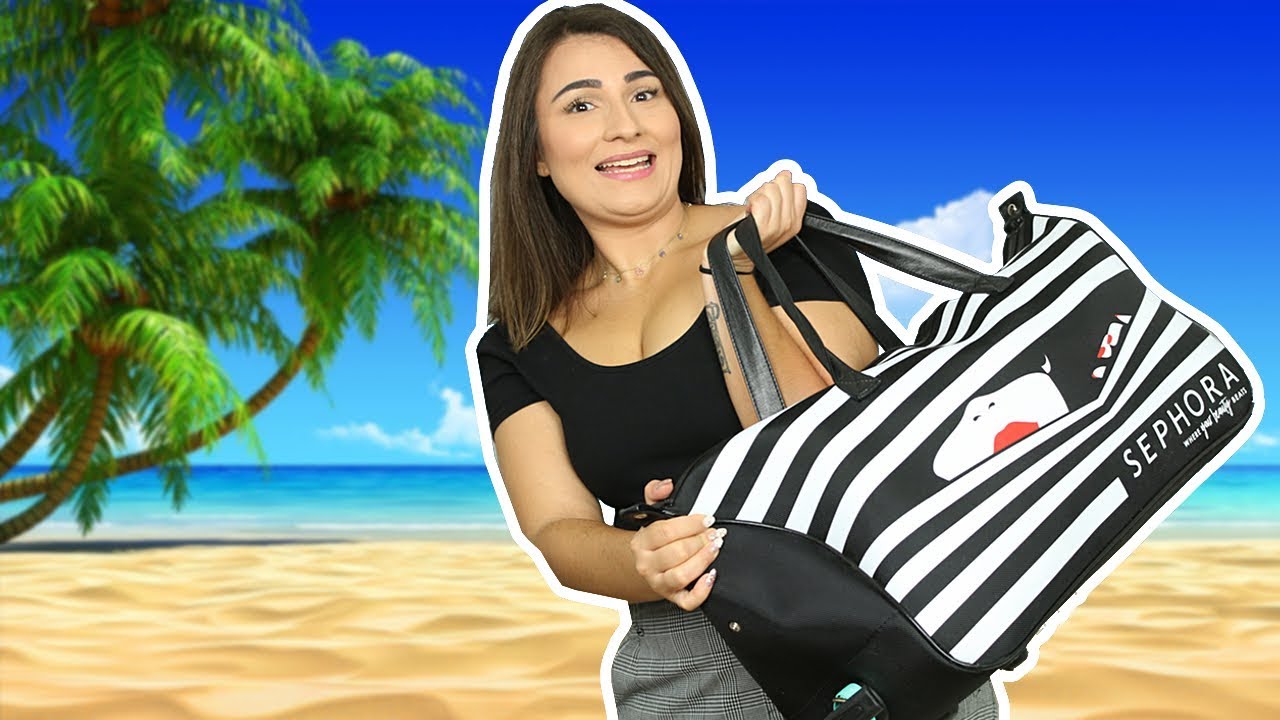 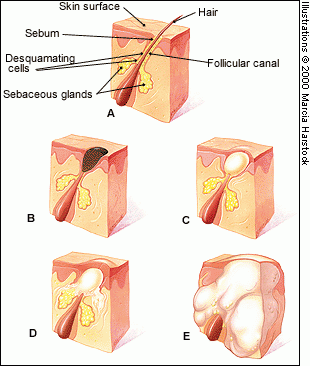 Ακμή από καλλυντικά:
Οφείλεται στη χρήση διάφορων καλλυντικών όπως λανολίνη, βαζελίνη, φυτικά και χημικά έλαια, alcohol
Η ακμή αυτή συνίσταται σε ομοιόμορφους κλειστούς φαγέσωρεςκαι λίγες βλατίδες ‘η φλύκταινες στο μέτωπο και στους κροτάφους

Κεραυνοβόλος ακμή:
Συνήθως σε νεαρούς άνδρες με αιφνίδια ανάπτυξη οζιδίων και κύστεων
συνοδεύονται από πυρετό, απώλεια βάρους, αδιαθεσία-οζώδες ερύθημα. Η ουλοποίηση είναι συχνή
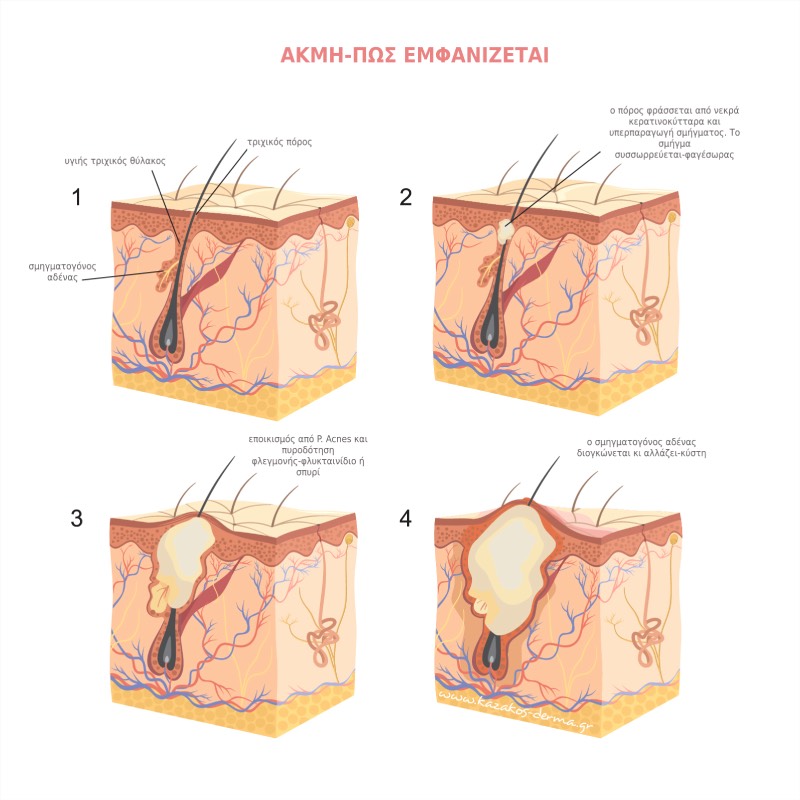 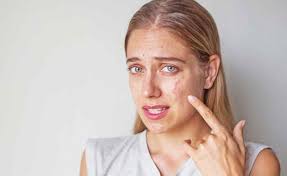 Εκκρίνεται πυώδες υγρό
Επιμένει για χρόνια, αποτέλεσμα συρίγγια-διάρκεια
   20 ή περισσότερα έτη
Κυστική ακμή:

Χρόνια, βαριά ακμή
Χαρακτηρίζεται από κύστεις και ανώμαλη ουλοποίηση
Προσβάλλει άνδρες 18-30 ετών
Παρατηρούνται φαγέσωρες από ομάδες στον αυχένα,
   στον κορμό
   στα άνω άκρα
   στους γλουτούς και 
   στο πρόσωπο
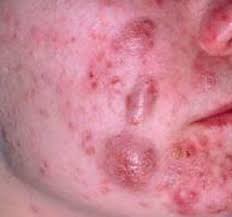 Ακμή προκλητή:
Συχνή κατάσταση σε νεαρές γυναίκες
Αποτέλεσμα των χειρισμών των βλαβών της ακμής( ξύσιμο)




Σημείωση: η ακμή ΔΕΝ βελτιώνεται και ΔΕΝ θεραπεύεται με τη χρήση των 
      καλυπτικών-καλλυντικών προϊόντων
θεραπεία
Α. γενικά μέτρα-συνίσταται:

1. στην ενημέρωση του αρρώστου για την ακμή

2. αποφυγή λιπαρών τροφίμων

3. αποφυγή καλλυντικών τύπου ελαιώδους βάσης

4. καθαριότητα με νερό και σαπούνι

5. αποφυγή stress

6. έκθεση στον ήλιο αλλά όχι η υπερβολική έκθεση
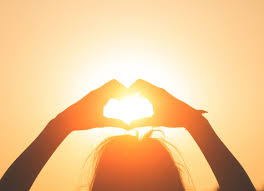 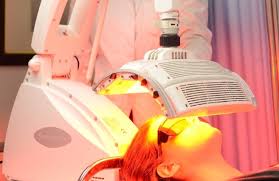 Τοπική θεραπεία ενδείκνυται:
Για ελαφρές μορφές ακμής
Τοπικά φάρμακα το υπεροξείδιο του βενζοϋλίου, αντιμικροβιακά σκευάσματα
Τα φάρμακα αυτά έχουν κερατολυτική και φαγεσωρολυτική δράση


Συστηματική θεραπεία:
Συνιστάται σε ασθενείς με μέτρια και με βαριά ακμή
Συνδυάζεται με κάποιο τοπικό θεραπευτικό σχήμα και περιλαμβάνει τη χορήγηση για μερικούς μήνες αντιμικροβιακών φαρμάκων
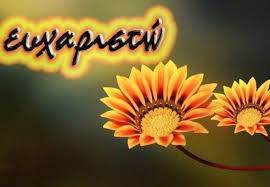